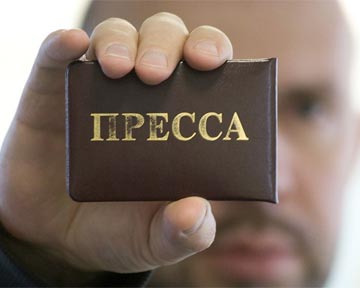 Роль СМИ в жизни города
Олег Култаев 
НКО «Союз гражданских инициатив»
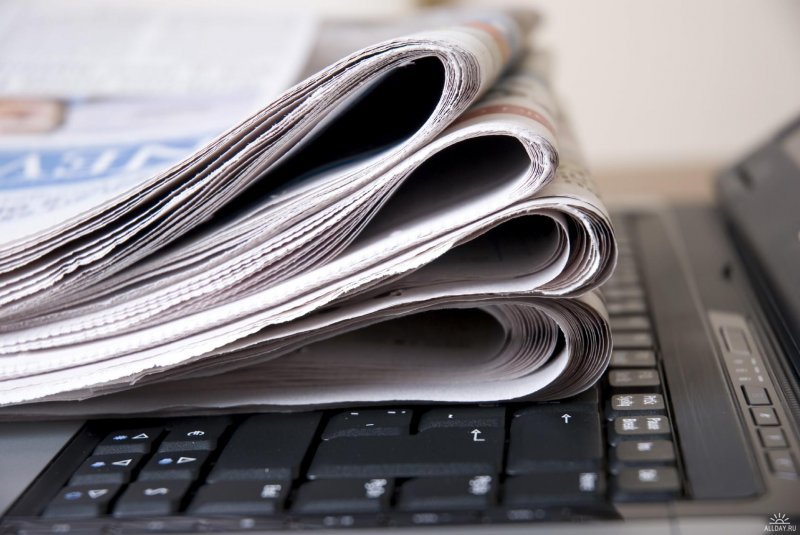 Последняя активность:Бизнес:  Шайка подростков во главе с двумя девочками терроризирует город. Власть:  Организованной группы малолетних правонарушителей в Силламяэ нет.
Выявление проблемы;
Поиск решения;
Назначение ответственных за решение вопроса;
Регулярный контроль;
Реакция населения – недоумение от бездействия властей
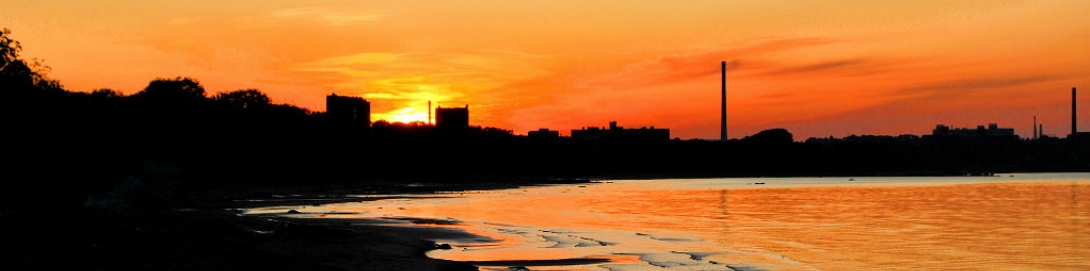 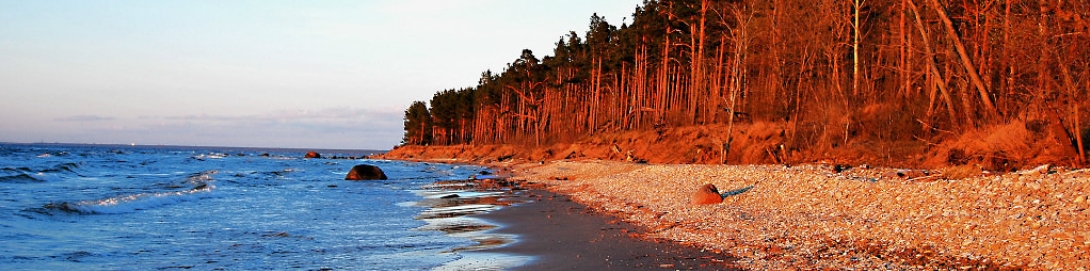 Как альтернативное слово наше отзовётся?
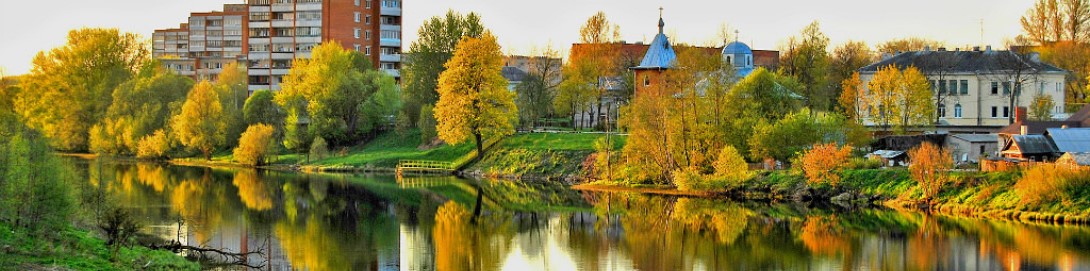 СМИ  стали ведущей четвертой властью
СМИ активно влияют на развитие  демократии;
Благодаря СМИ,  происходит осознание перемен, радио, телевидение и интернет  формируют ценности жизни и отношение к жизни;
Вся  жизнь человека сопровождается медиа поддержкой,  молодое поколение часто называют «кнопочным», поскольку первой игрушкой, порой, становится пульт от  телевизора,  мобильные телефоны,   любимый партнер для досуга - экран телевизора или компьютера.
Возможности СМИ
Процесс носит социальный характер, но направлен не на конкретную личность, а на массовую аудиторию; 
СМИ не выражают, а создают общественное мнение, не отражают представления людей о мире, а формируют эти представления; 
СМИ выступают посредниками во  взаимодействии индивида с действительностью – происходит информационное преобразование реальности;

Самые главные вопросы:
 – В чьих руках СМИ? 
- Куда направлен их вектор движения?
Конституция ЭР 1992 г.выдержки статей
Статья 41
Каждый вправе придерживаться своих мнений и убеждений. Никто не может быть принужден к отказу от них.
Убеждения человека не могут служить оправданием правонарушения. 
Никто не может быть привлечен к юридической ответственности за свои убеждения. 
Статья 42
Органы государственной власти и местного самоуправления, а также их должностные лица не вправе против воли гражданина Эстонии собирать и хранить сведения о его убеждениях. 
Статья 43
Каждый имеет право на тайну сообщений, передаваемых ему по почте, телеграфу, телефону или иным общеупотребительным способом. Исключения допускаются с санкции суда в целях пресечения преступления или установления фактов в ходе уголовного расследования в установленных законом случаях и порядке.
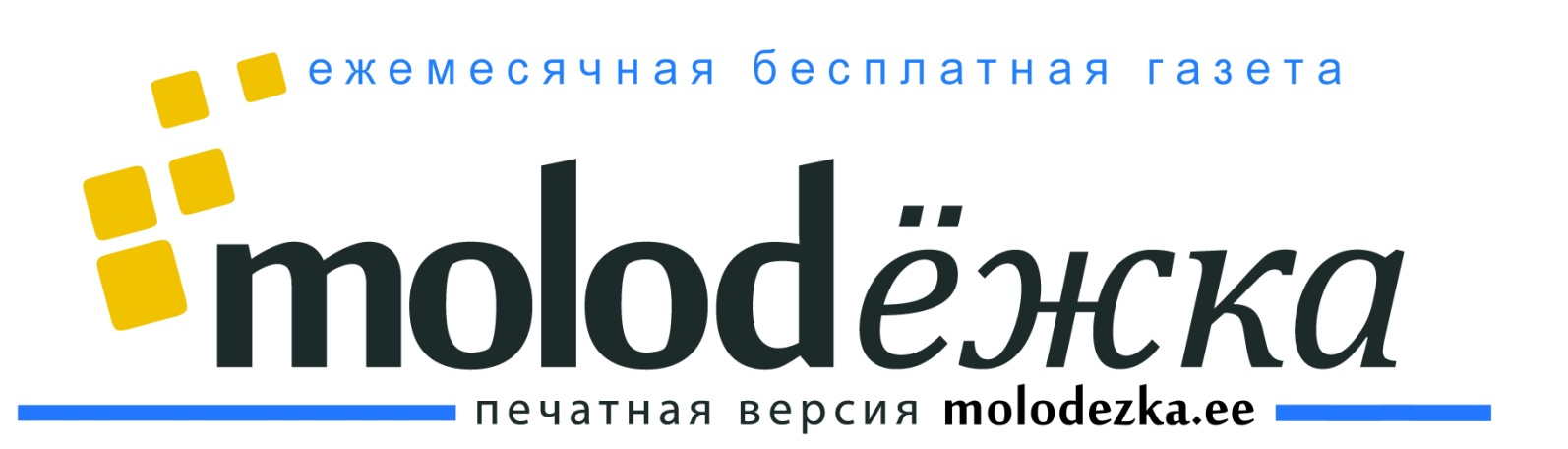 О проекте
Официальные новости
Авторские
Культура
ВЫБОРЫ-2013
Идиотизмы
Иная точка зрения
Союз газет Эстонии в письме, направленном в парламент, обратил внимание на серьезную проблему – выходящая на деньги налогоплательщиков и ангажированная в сторону одной партии муниципальная газета, действительно может погубить беспристрастные и объективные газеты, существующие за счет частного капитала, пишет в «МК-Эстонии» депутат парламента Лийза Пакоста (IRL)
Мир СМИ разнообразен
В отличие от СМИ, опирающихся на авторитет, социальные медиа апеллируют к чувству принадлежности к определенному сообществу - форумы, блоги, вики, видеохостинги — всё это суть формы соцмедиа. 
Социальные сети;
Блоги и микроблоги;
Форумы;
Сайты отзывов;
Фото и видеохостинги;
Сайты знакомств;
Геосоциальные сервисы
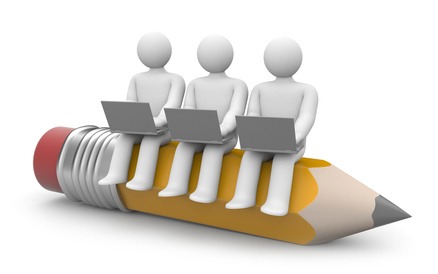 www.molodezka.ee
Возможность выразить своё мнение;
Умение найти общий язык с соседом;
Запрет на оскорбления в любой форме;
Важен опыт, мнение, знания, умение взаимодействовать;
Возможность налаживать контакты, а также делиться новостями, информацией, видео, фото, музыкой и т.д.; 
Анонимность;
Печатное издание сайта газета «Molodёжка»
Это печатное издание задумано для того, что бы донести до всех жителей города Силламяэ то, что является важным и обсуждаемым на самом сайте. Газета - печатная версия городского общественного информационного портала molodezka.ee
        - газета бесплатная- выходит 1 раз в месяц- тираж 3000 экземпляров.- распространяется газета по четвергам в фойе Торгового комплекса Plaza (магазин Maxima), магазин Centrum, магазин Konsum, магазин Rõivas, Дом Быта (Кеск 19).Мы приветствуем обратную связь с читателями и просим, если в этом возникнет необходимость, обращаться через Администратора сайта Molodezka.ee (в теме письма просьба указывать - ГАЗЕТА).Выходит газета с июня 2012 года. Этот проект не служит финансовым интересам каких-либо групп, не является партийным рупором и, уж тем более, не отражает интересы конкретных частных лиц. Эта газета - зримое выражение нашей способности подняться над частными интересами ради блага всего общества. С ноября 2012 издателем газеты является некоммерческое объединение Союз Гражданских Инициатив (MTÜ Ühiskondliku Algatuste Liit, учредители - Олег и Роман Култаевы).
Публикации, которые помогли решить городские проблемы
Акция «Чистая вода»
6 ноября 2011 года
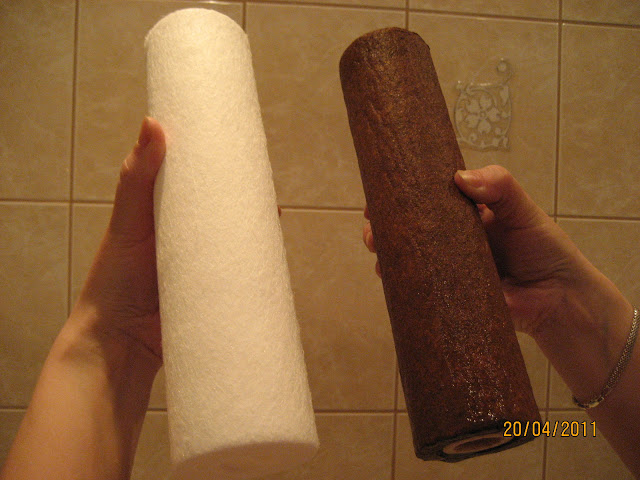 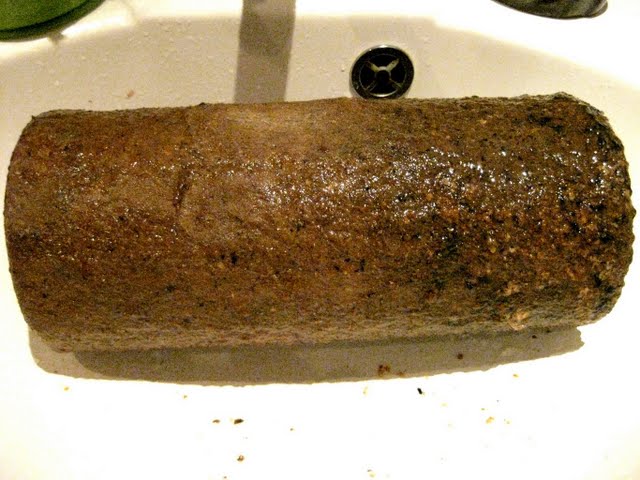 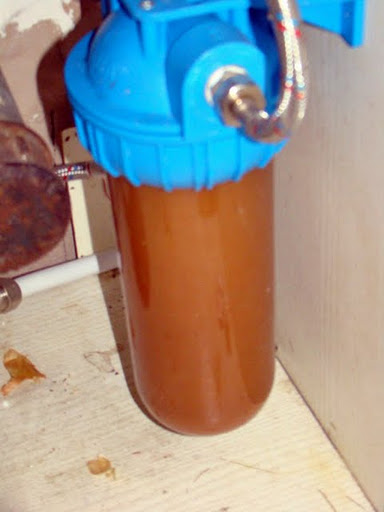 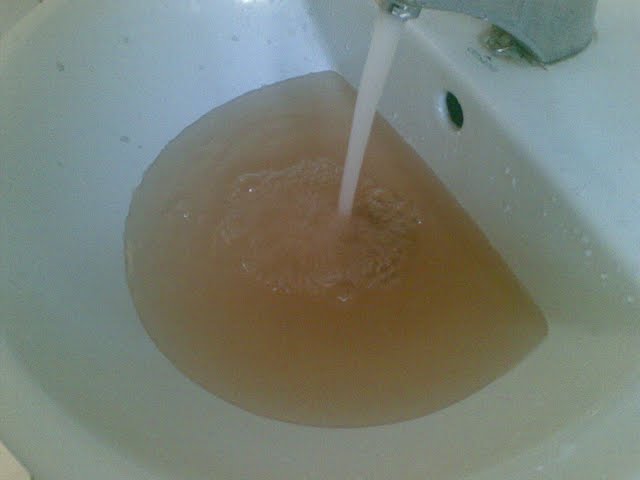 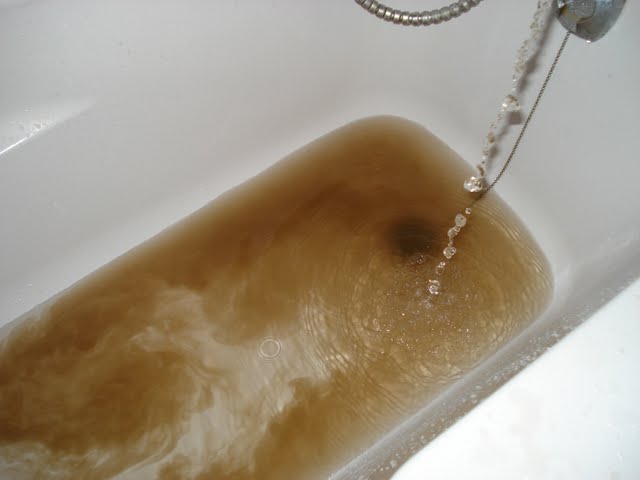 Публикации, которые помогли решить городские проблемы
Открытые трубы отопления в Сангородке
9 января 2013 года
6 мая 2013 года
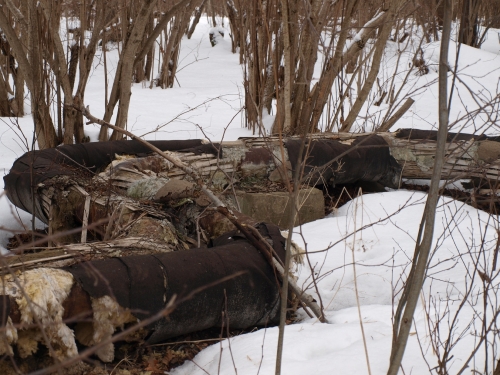 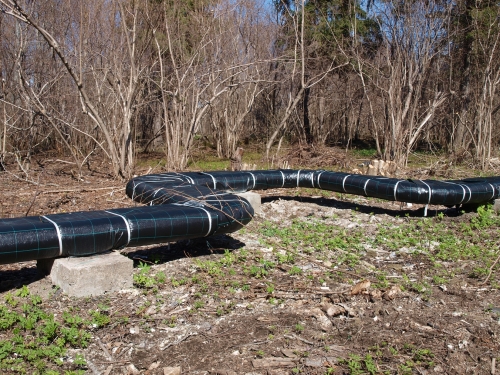 Публикации, которые помогли решить городские проблемы
Укладка асфальта в лужи
13 мая 2013 года
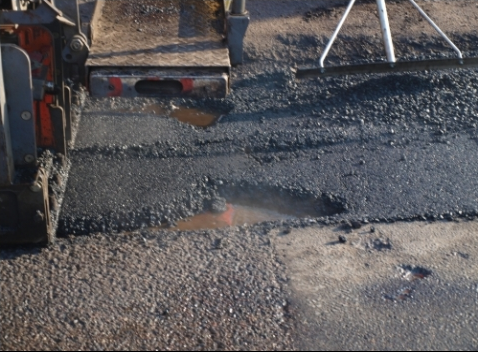 Обращение
Мы приветствуем обратную связь с читателями и просим, если в этом возникнет необходимость, обращаться через Администратора сайта Molodezka.ee (в теме письма просьба указывать - ГАЗЕТА).
Этот проект не служит финансовым интересам каких-либо групп, не является партийным рупором и, уж тем более, не отражает интересы конкретных частных лиц. 
Эта газета - зримое выражение нашей способности подняться над частными интересами ради блага всего общества. 
С ноября 2012 издателем газеты является некоммерческое объединение Союз Гражданских Инициатив (MTÜ Ühiskondliku Algatuste Liit, учредители - Олег и Роман Култаевы).